Garnet Group
LECTURE -4,  M.Sc. ( Geology) I Semester
NIRANJAN MOHANTY
DEPARTMENT OF GEOLOGY,
  MLS UNIVERSITY
UDAIPUR-313001 (RAJASTHAN)
E-mail: niranjan@mlsu.ac.in
Garnet Family
Minerals of garnet group includes a number of varieties which crystallize in  isometric system.
They belong to Neso silicate group of silicates.
General Formula
X+23 Y+3 2 Z+43O12
Where, X+2 = Ca, Mg, Fe and Mn (dodecahedral site)
Y+3 = Fe, Al, Cr (octahedral site)
Z+4 = Si, Ti (tetrahedral site)
•
PYRALSPITE SERIES (aluminium garnets)  Pyrope– magnesium-aluminium garnet [Mg+23 Al+3 2 (SiO4)3]  Almandine– Iron-aluminium garnet [Fe+23 Al+3 2 (SiO4)3]
Spessartine or spessartite– manganese- aluminium garnet [Mn+23 Al+3 2 (SiO4)3]

UGRANDITE SERIES (calcium garnets)
Uvaravite– calcium-chromium garnet	[Ca+23 Cr+3 2 (SiO4)3]  Grossular– calcium-aluminium garnet [Ca+23 Al+3 2 (SiO4)3]  Andradite– calcium-iron garnet [Ca+23 Fe+3 2 (SiO4)3]
Structure
Silicon-oxygen tetrahedra exist  as independent groups and the  structure consists of alternating  ZO4 tetrahedra and YO6  octahedra which share corners  to form a three-dimensional  frame-work.
Within this there are cavities  that can be described as  distorted cubes or triangular  dodecahedra of eight oxygens  which contain X ions.
Tightly packed structure  accounts for high density and  specific gravity of garnets.
Structure
Garnet has a generalised structural formula of A3B2Si3O12
A = Mg ,Fe2+, Mn or Ca (pyrope, almandine, spessartine and grossular).

B = Al, Cr, or (Fe3+ ± Ti). (The latter two give uvarovite and andradite).

The A‐site is 8 coordinated, the Y ‐site is 6‐coordinated (octahedral) and
inated (tetrahedral)

Isolated (SiO4)4‐ tetrahedra

are linked to distorted octahedrons  (the B‐site).

And, to distorted dodecahedrons  (the A‐site).
the T‐site is 4‐coord
Chemistry
Continuous compositional variation occurs in individual series  but not amongst two series.
Each member represent end member of isomorphous series.
A garnet with corresponding composition to an end member is  rare and the name is given to most dominant molecule.
The reason there is no solid solution between the "pyralspite"  and "ugrandite" systems is because of the ionic radii  differences between Ca and (Mg 2+, Fe 2+ or Mn2+).
Grossular commonly contains water due to substitution of OH
. Hence, there is a complete solid solution between grossular  & hydrogrossular ( a water –rich variety).
Rare series is known between pyrope-knorringite (Cr  variety)
Rare series is also known between grossular-uvaravite-  schorlomite (Ca,Fe, Ti-garnet)
Physical Properties
System: Cubic
Form: Rhombdodecahedron or trapezohedron
Colour: Pyrope (lilac/deep cromson/mulberry);  almandine (deep red); andradite (brownish  green); uvarovite (emerald green); spessartine  (brownish red); grossular (olive-green)
Lustre: Vitreous
Fracture: sub-conchoidal or uneven
Streak: whitish or white
Hardness: 6-7.5
Sp.Gravity: 3.42-4.27
Paragenesis and Composition
Pure end‐member compositions of garnet are rare. The  majority are some intermediate composition, which is  determined by a combination of factors.
P ↑ (>15-25 kbar, 1000°C)
Ca increase.
Fe3Al2Si3O12 + KMg3AlSi3O10(OH)2
↕
350°
Mn cores
Pressure
Mg3Al2Si3O12 + KFe3AlSi3O10(OH)2
T ↑
Mg for Fe  exchange in  pelites
This reaction is a classic thermometer.
Exchange between Mg, Fe, Ca and Mn  is favourable because of similarities in  ionic radii and same charge.
Temperature
Paragenesis
Garnet is found in metamorphic rocks (mostly), igneous rocks & also  in sedimentary rocks (resistant to abrasion & chemical attacks).
Pyrope – occurs in ultramafic rocks such as peridotites (garnet-  peridotite.
Almandine – commonest of all garnets. In rocks of granulite  facies, garnet is typically almandine. Pegmatites, granites, rhyolites.
Spessartine – commonest garnet in granitic pegmatites.
Grossular & Andradite - Thermally & regionally metamorphosed  impure calcareous rocks.
Industrial and Economic Importance
All species, except uvarovite are cut as gemstones.
The most valuable are green andradite  from the Urals  and almandine from Gore Mountain
The subconchoidal fracture and angular fracture, coupled with the  high hardness, also make garnet a valuable abrasive.
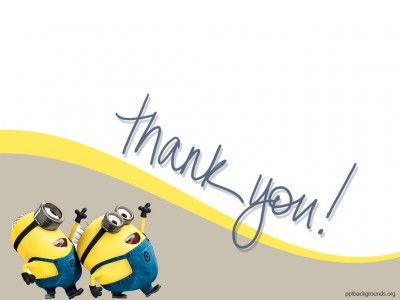